Nike
Eid Batarseh
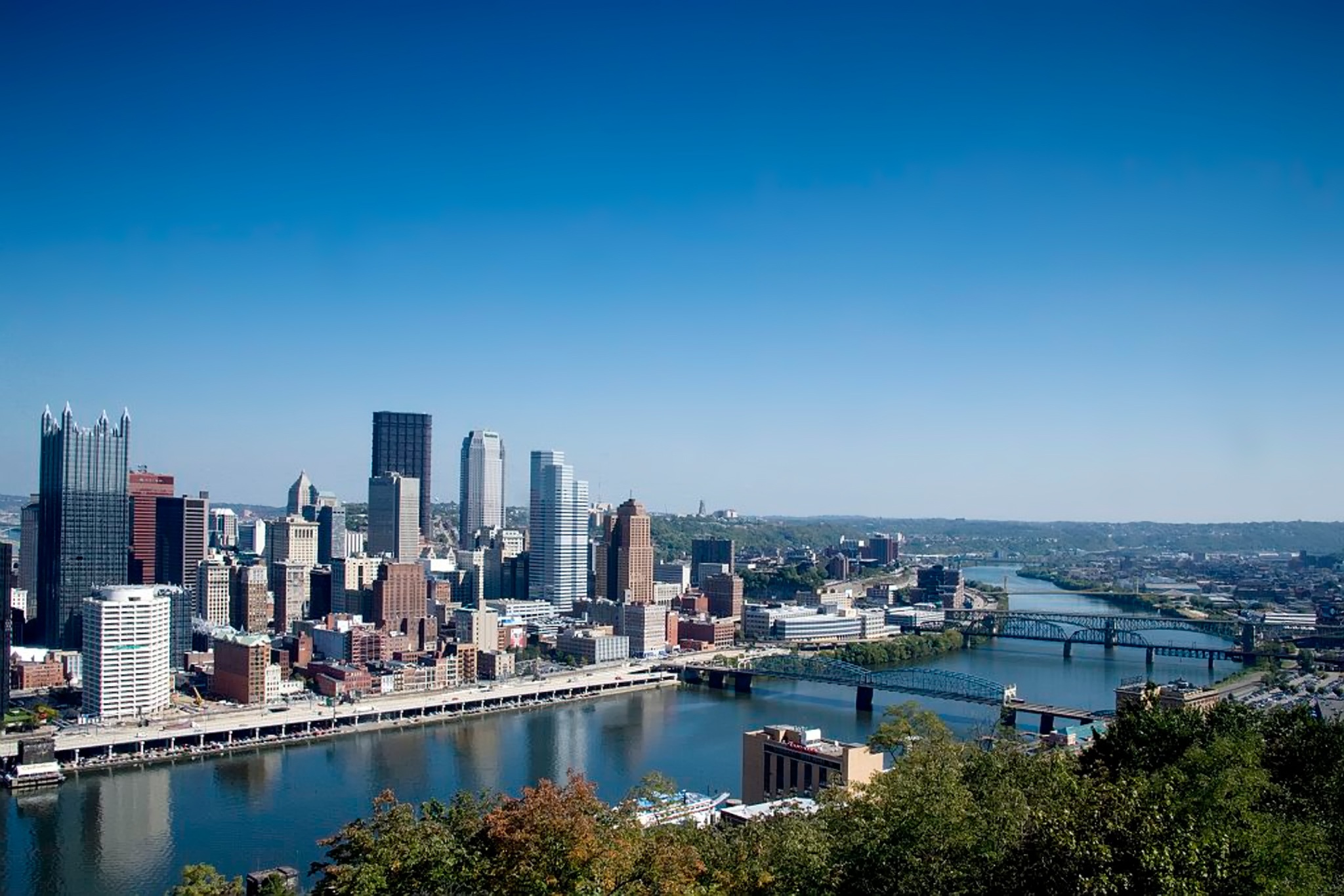 First Name
Eid
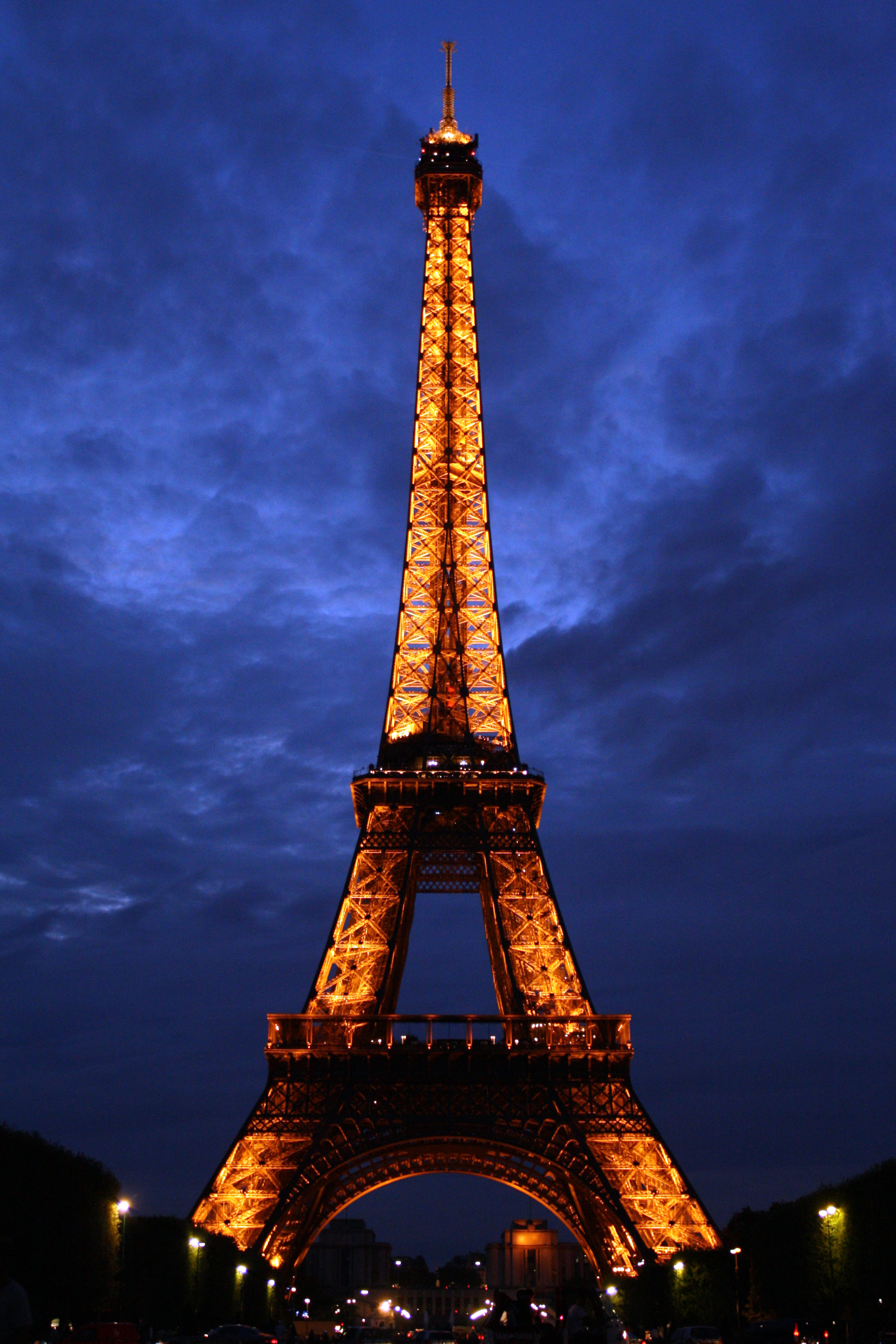 Username
Eid.batarseh
This Photo by Unknown author is licensed under CC BY-SA.
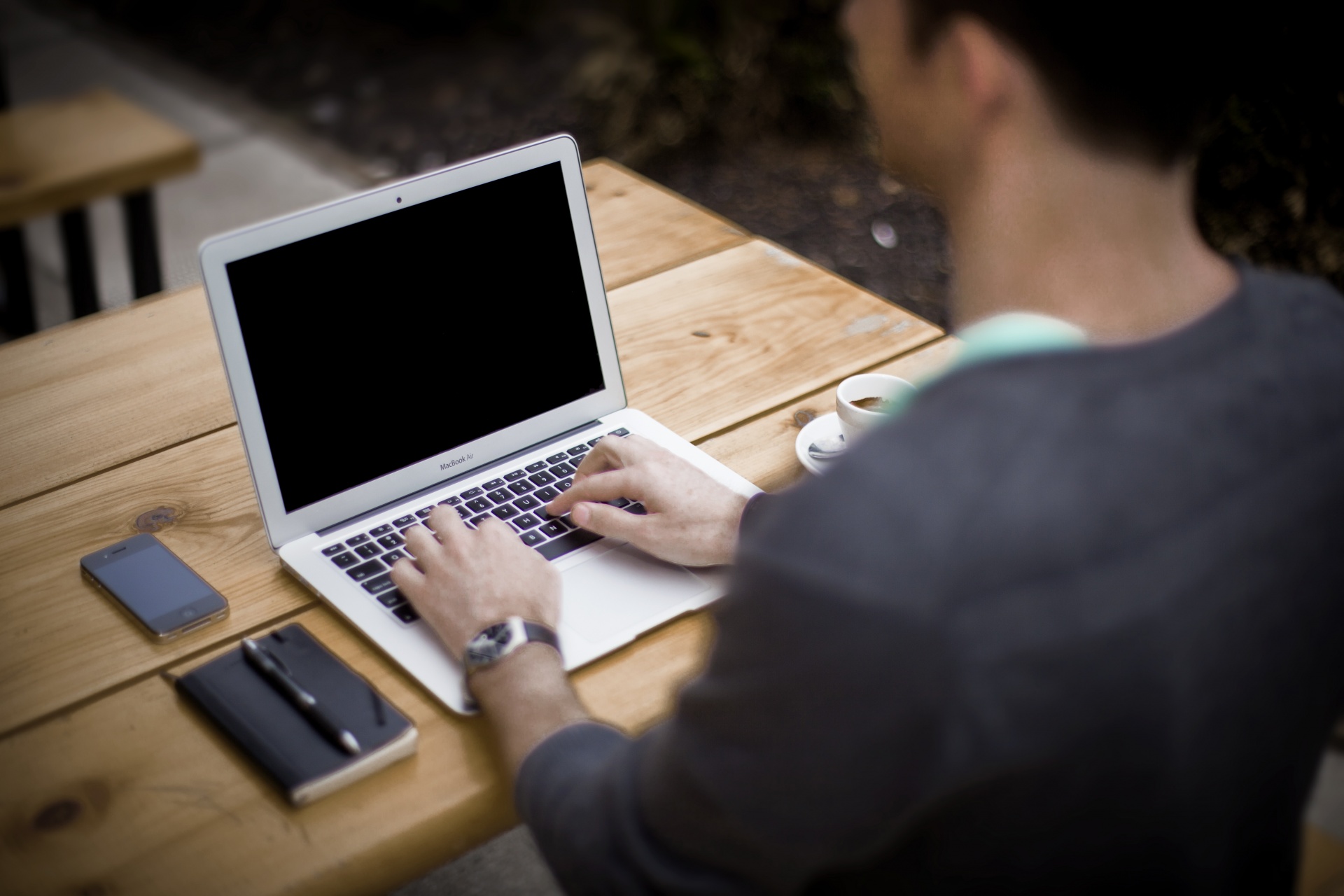 Email
EID.BATARSEH@HOT MAIL
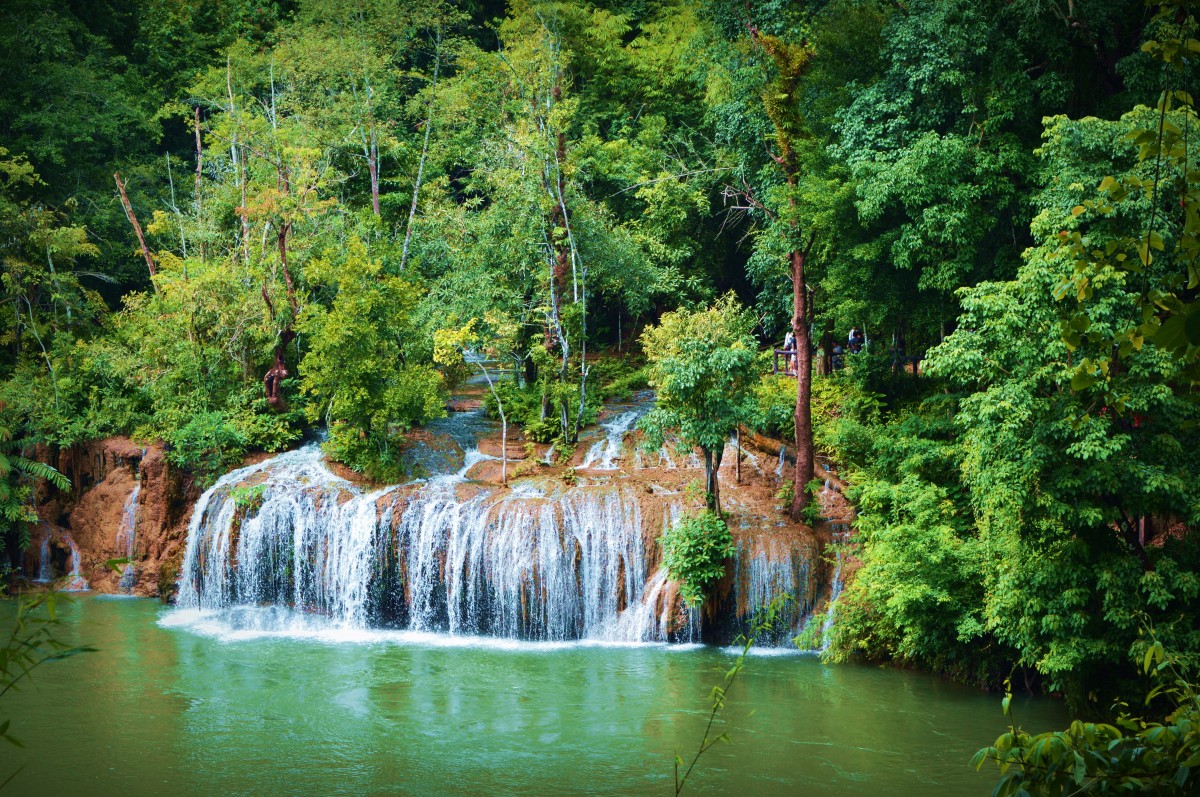 PASSWORD
eid77jgf
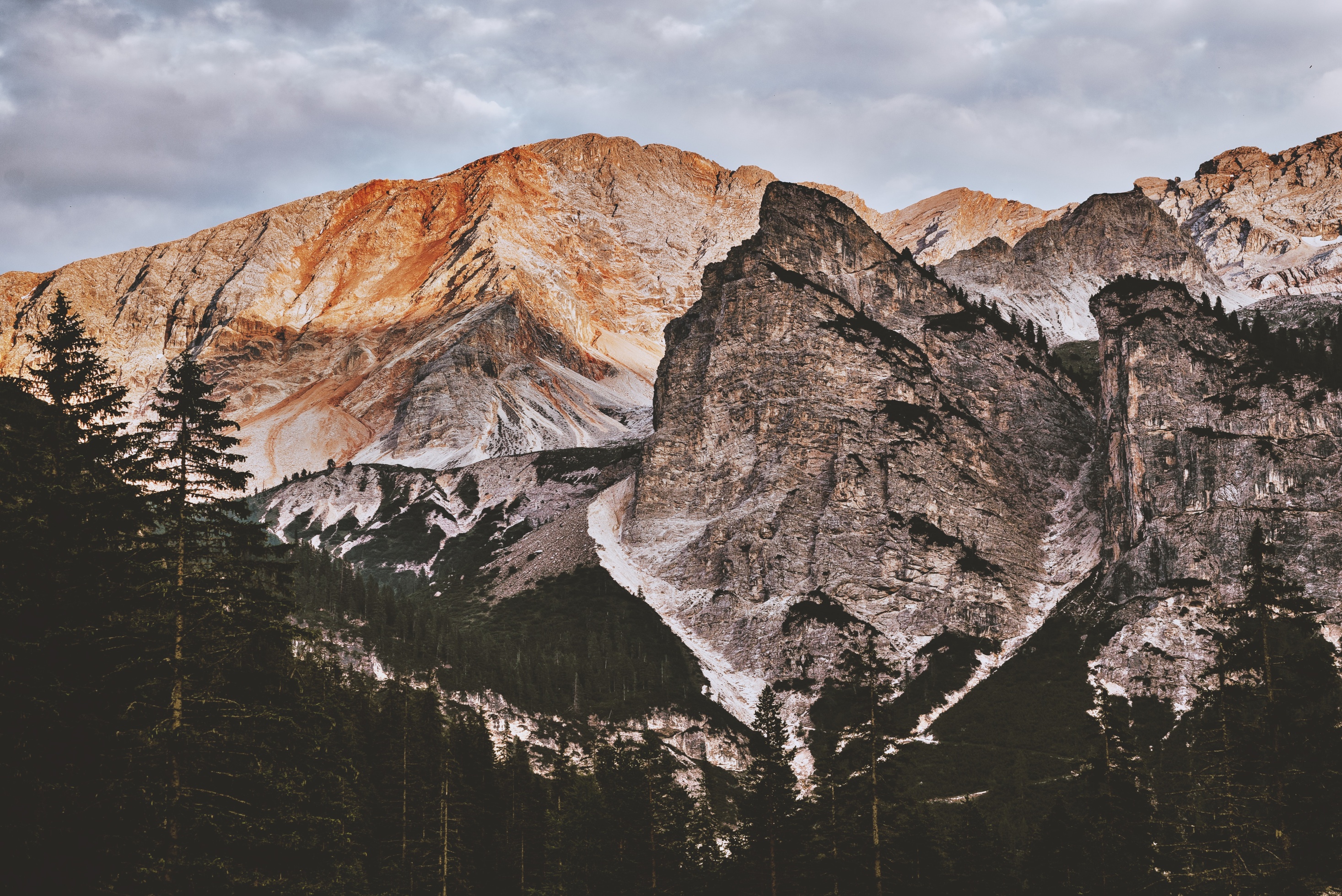 Phone Number
07946548631
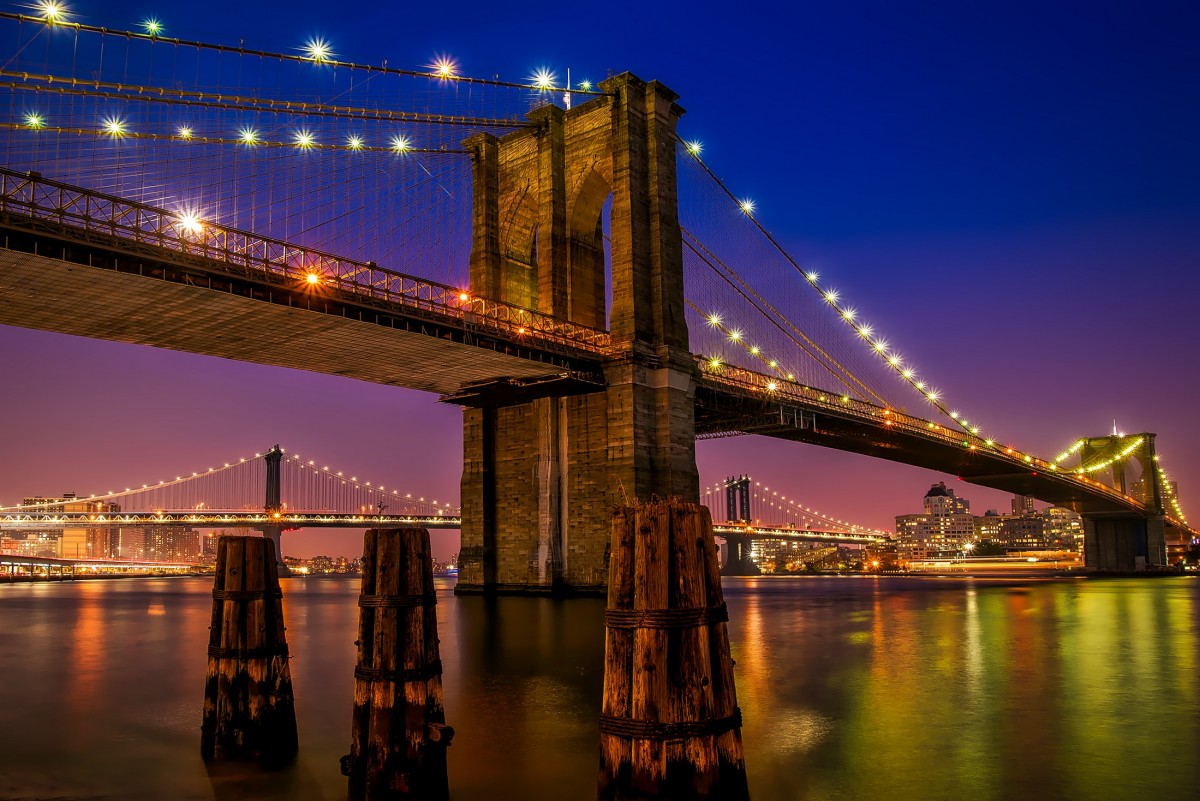 Data of birth6/10/1999
Online shopping